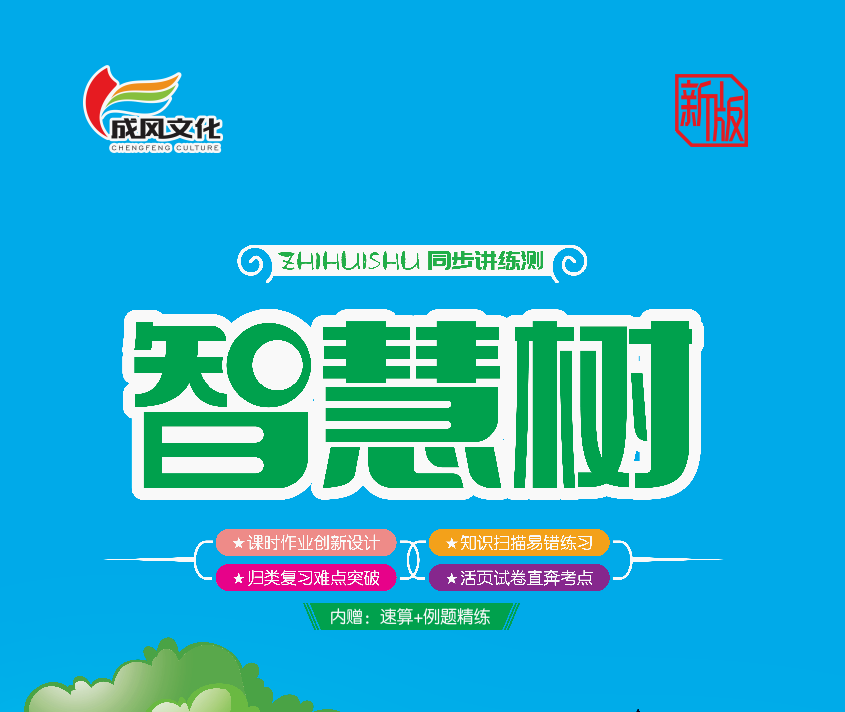 五  两位数加、减整十数和一位数
第3课时  练习七（1）
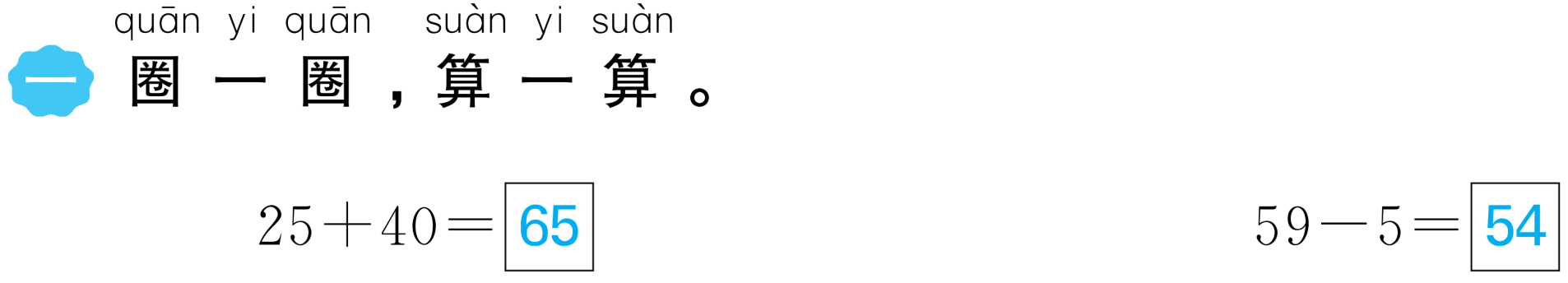 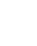 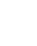 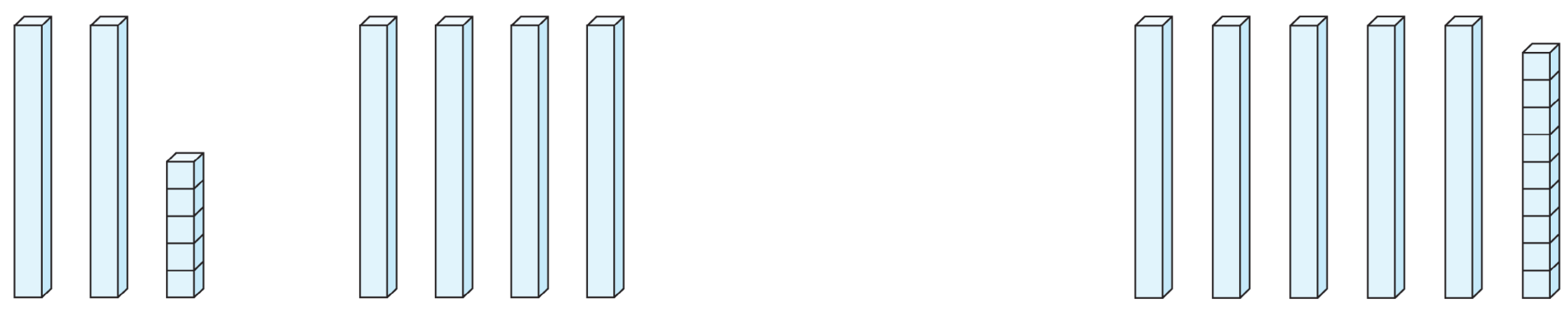 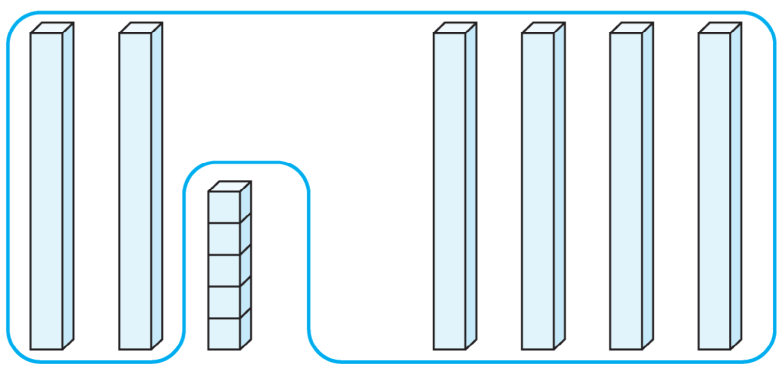 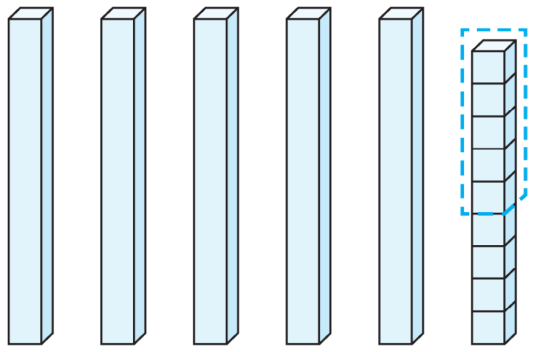 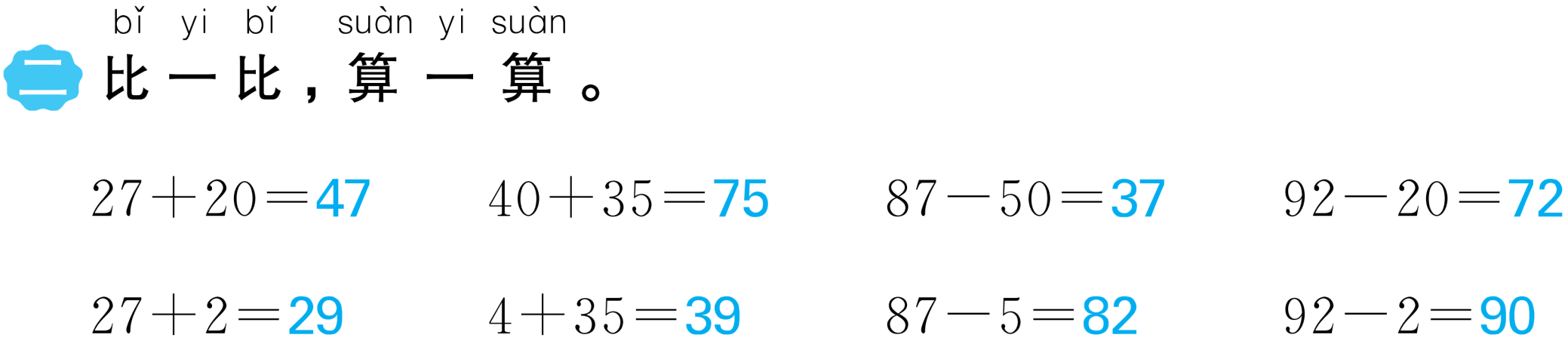 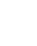 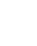 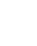 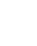 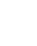 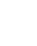 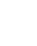 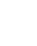 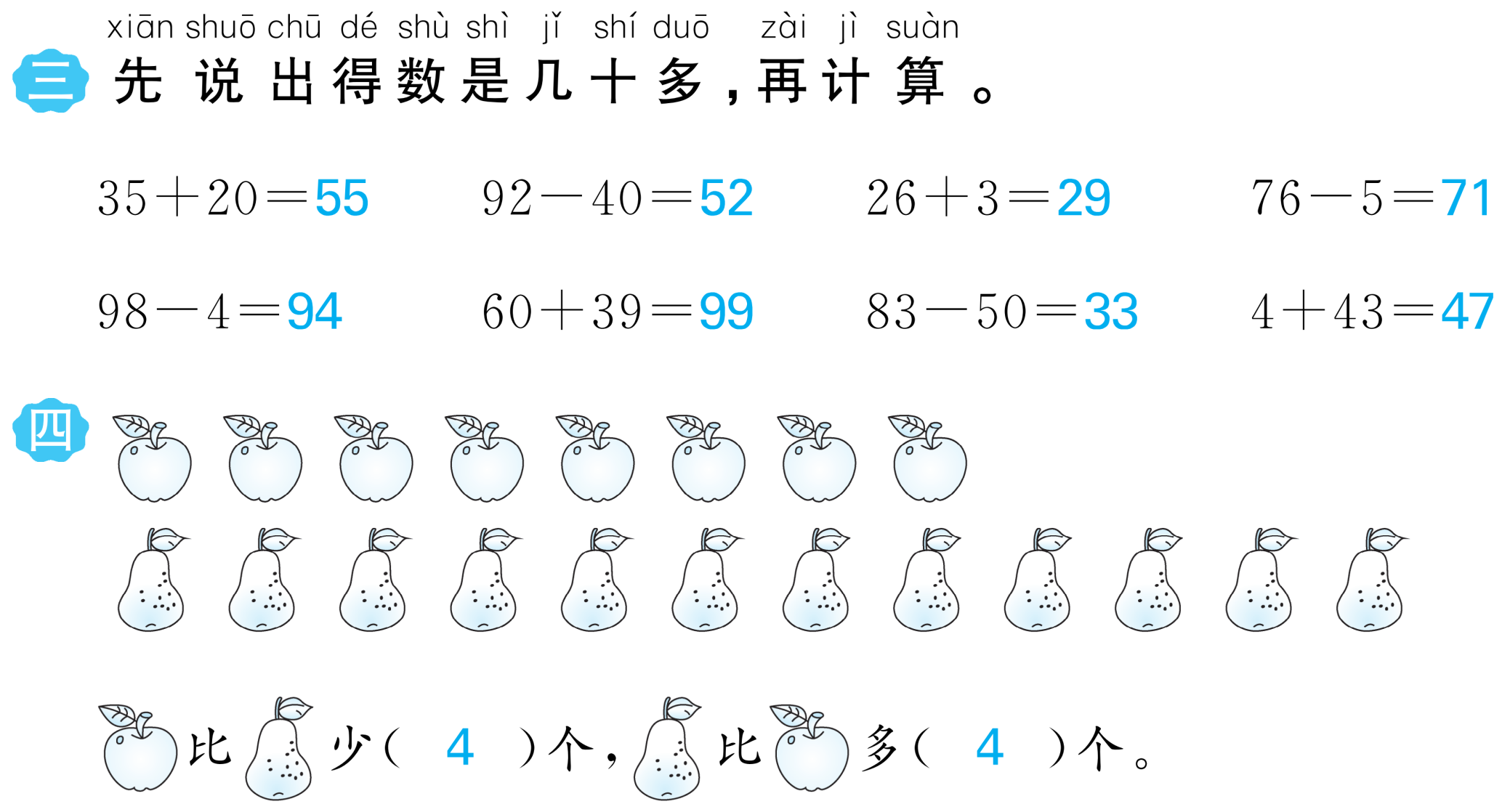 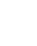 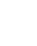 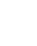 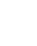 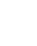 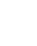 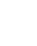 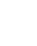 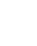 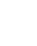 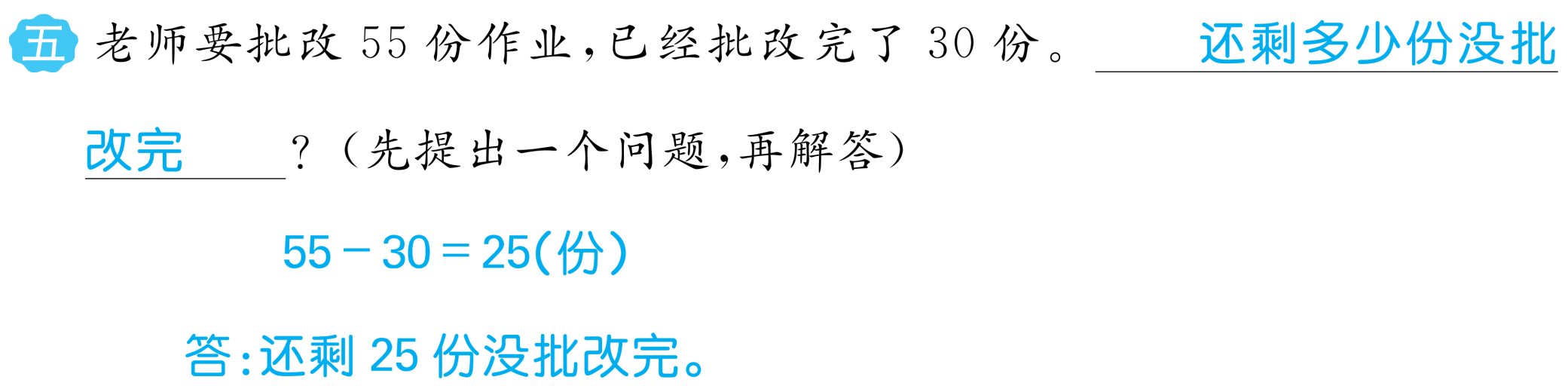 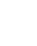 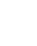 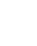 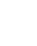 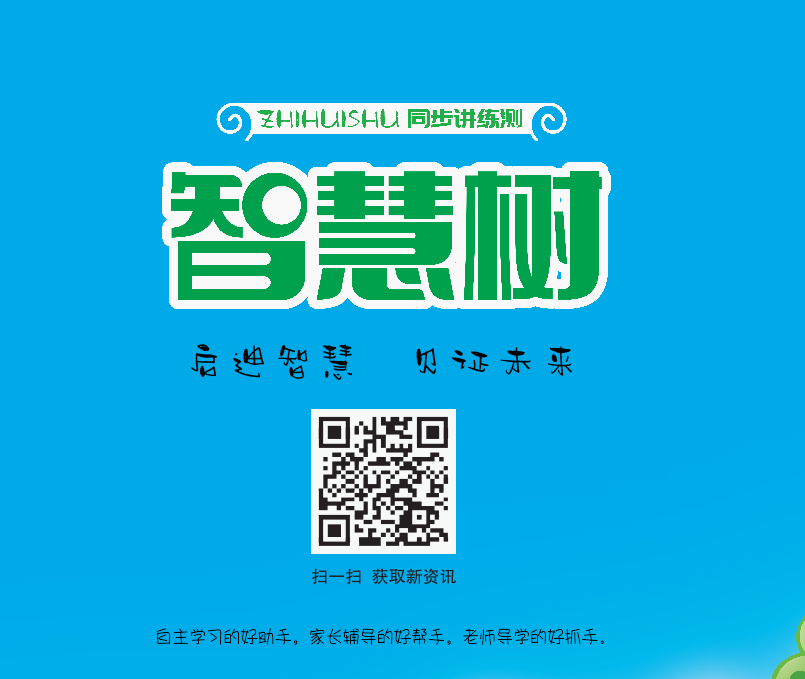 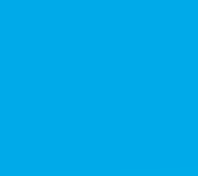